Anatomy & Nature Ideas
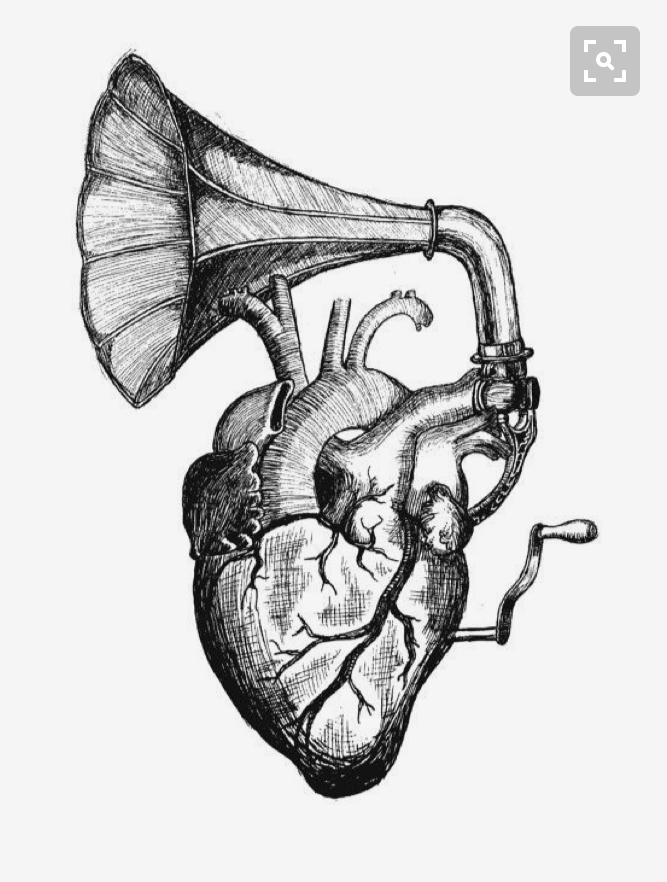 Close to look of final productUse of negative space/ clean paper
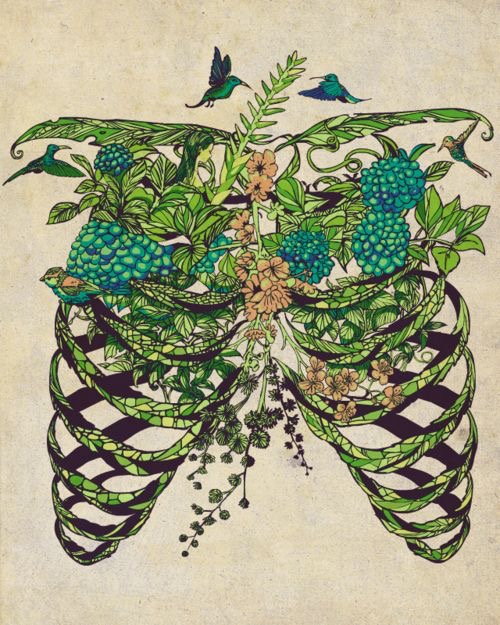 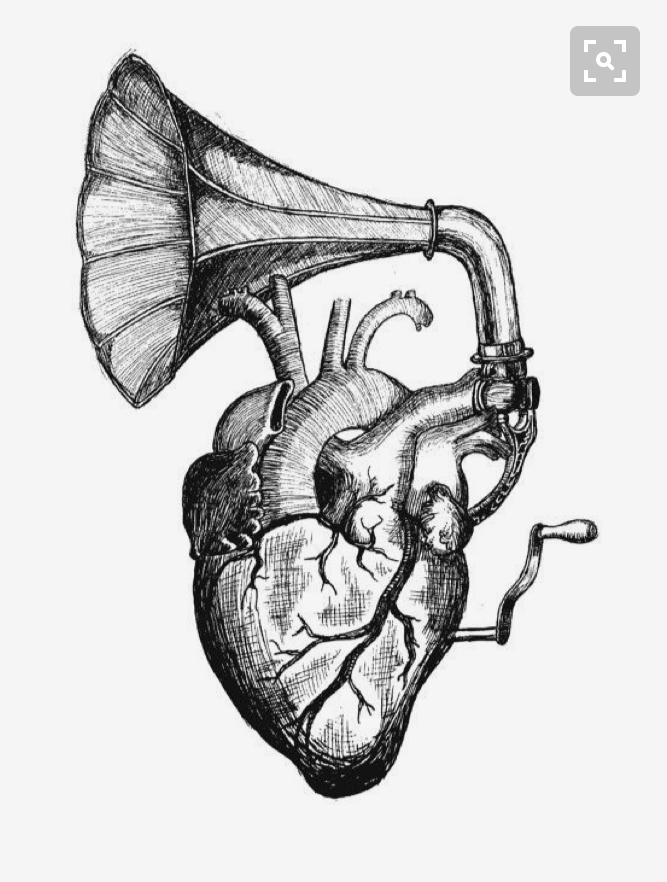 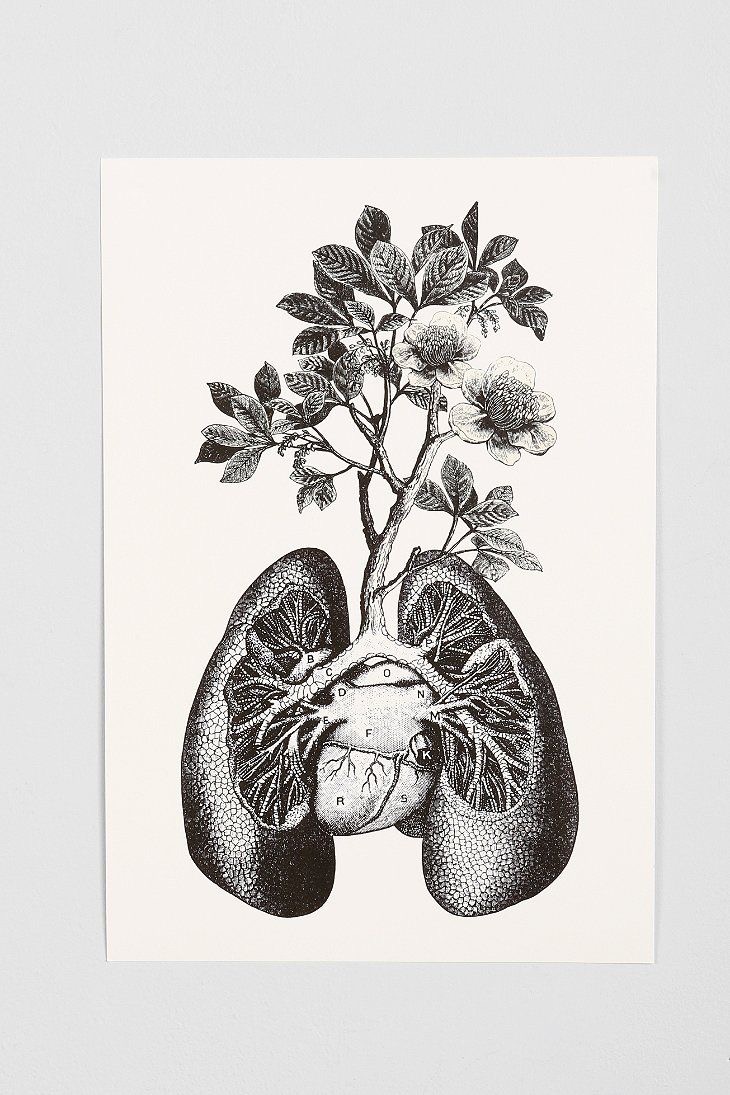 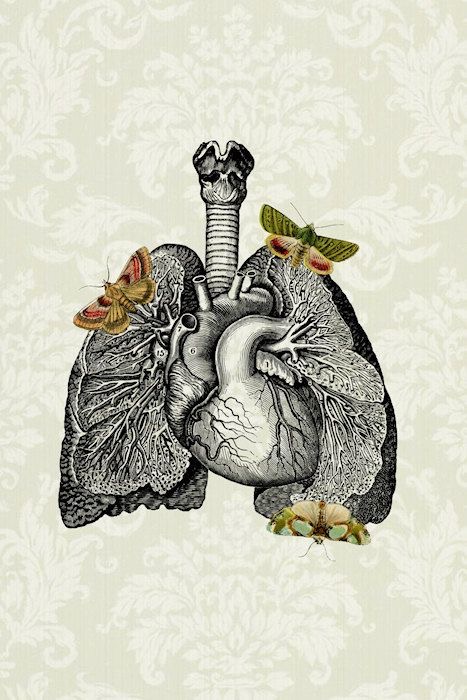 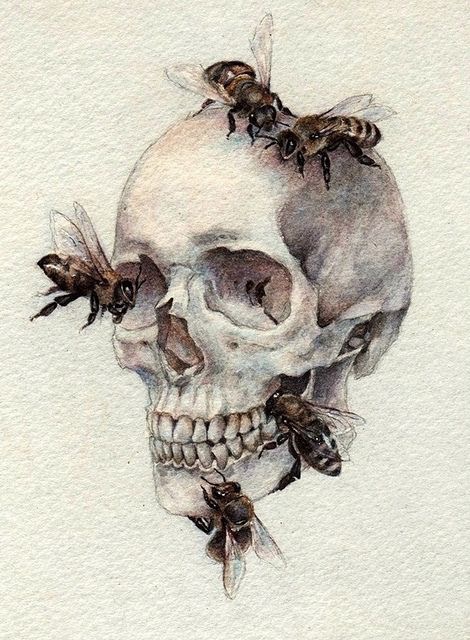 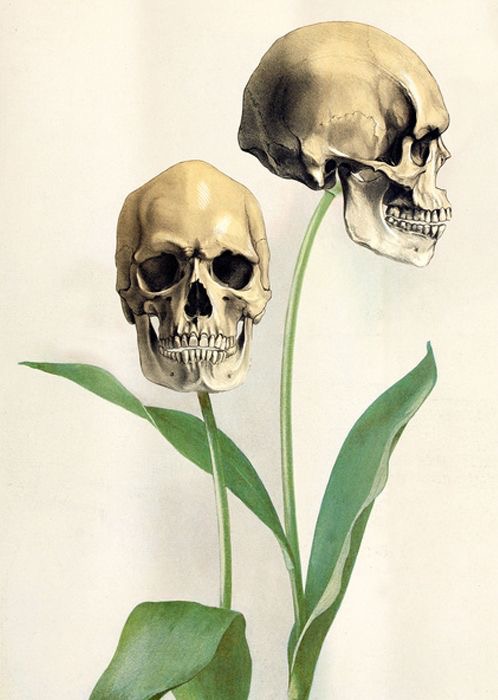 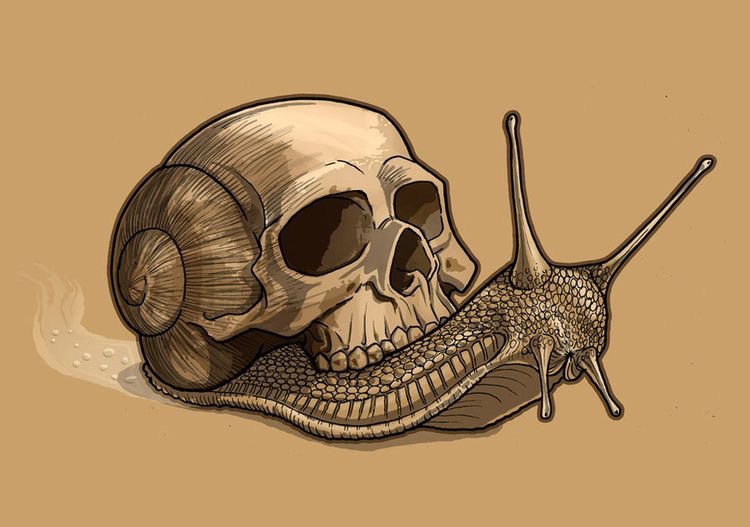 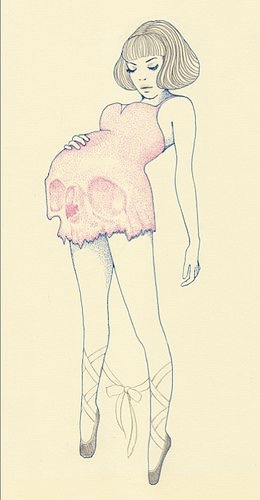 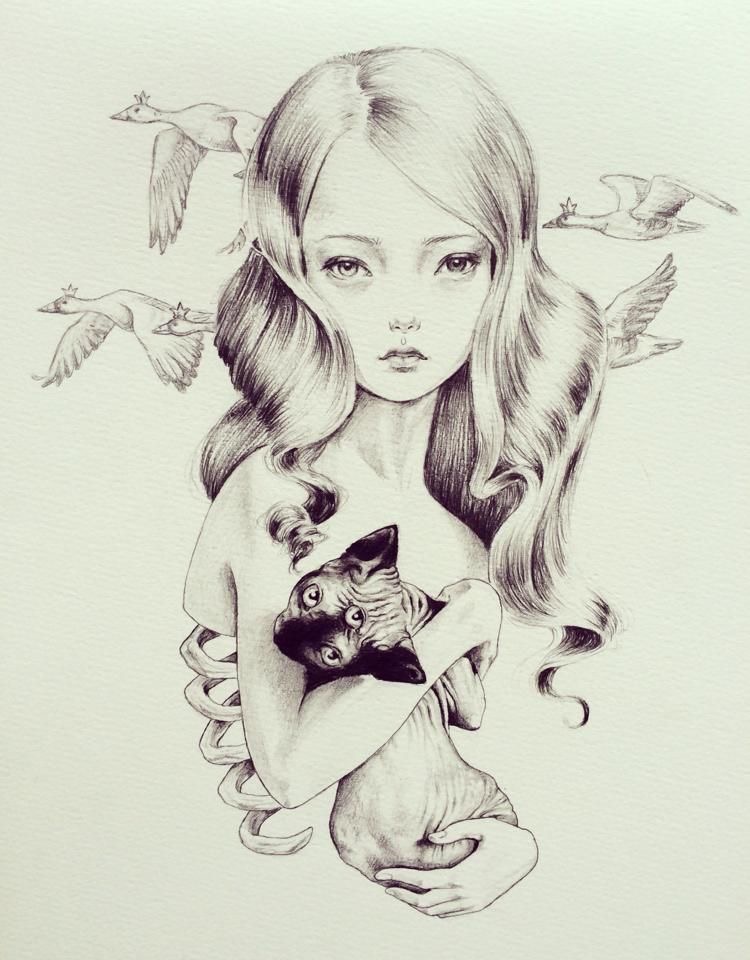 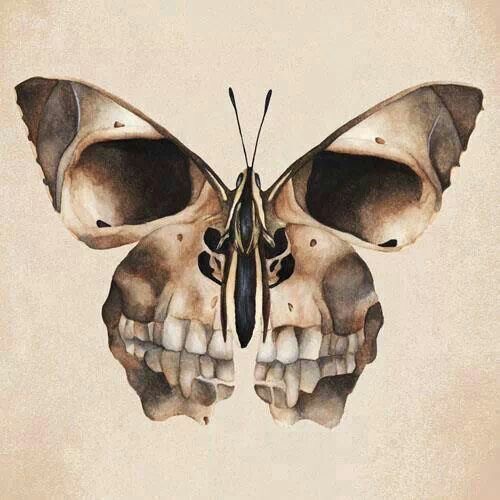 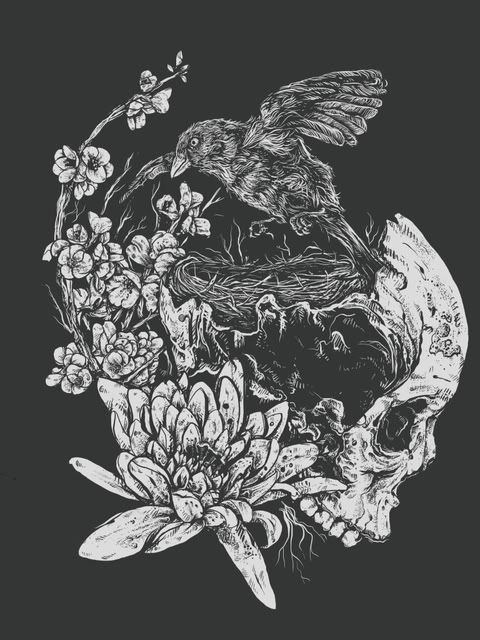 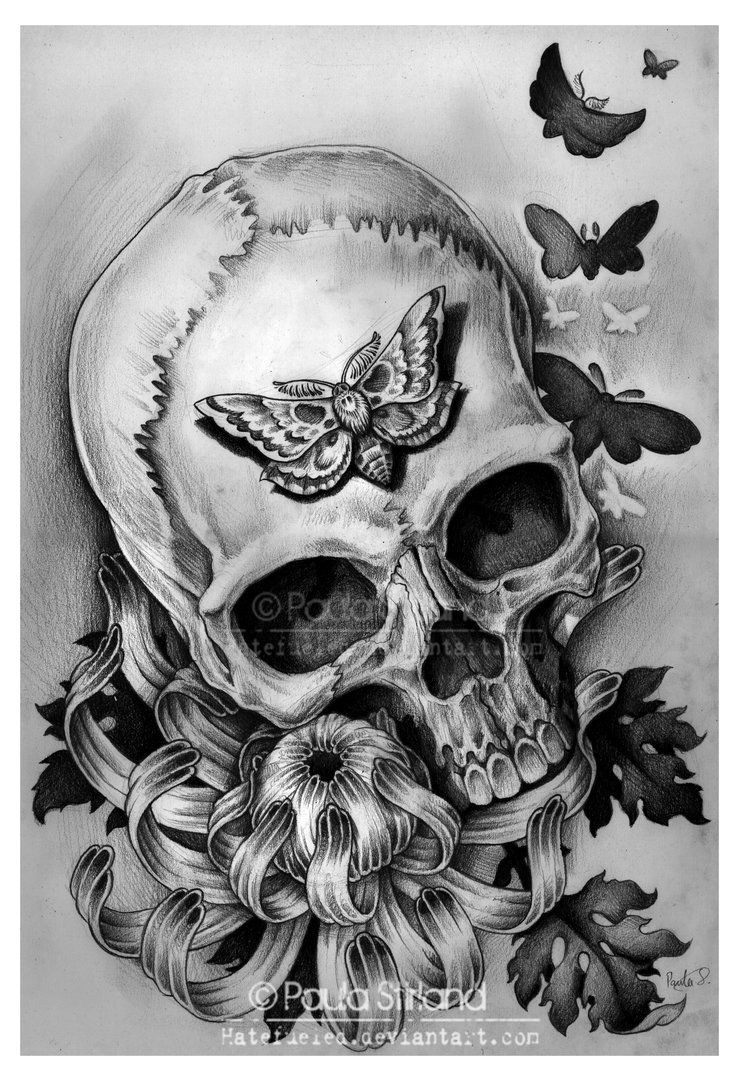 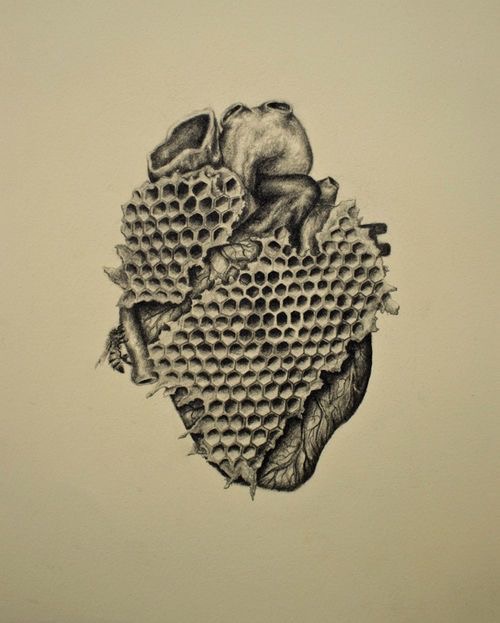 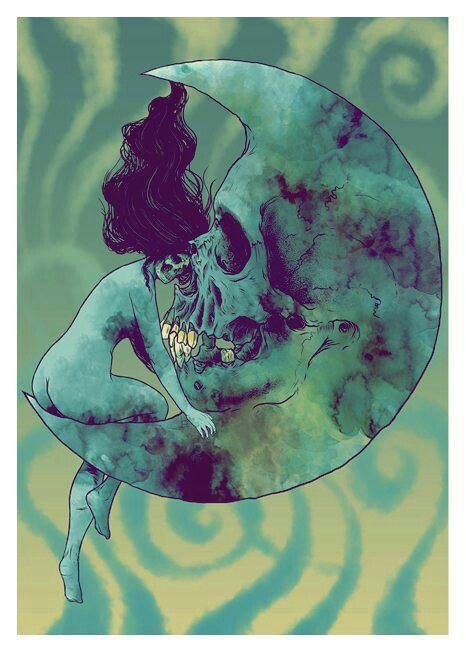 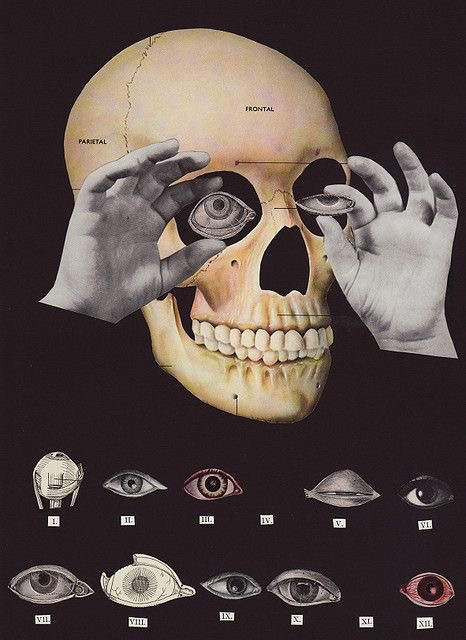 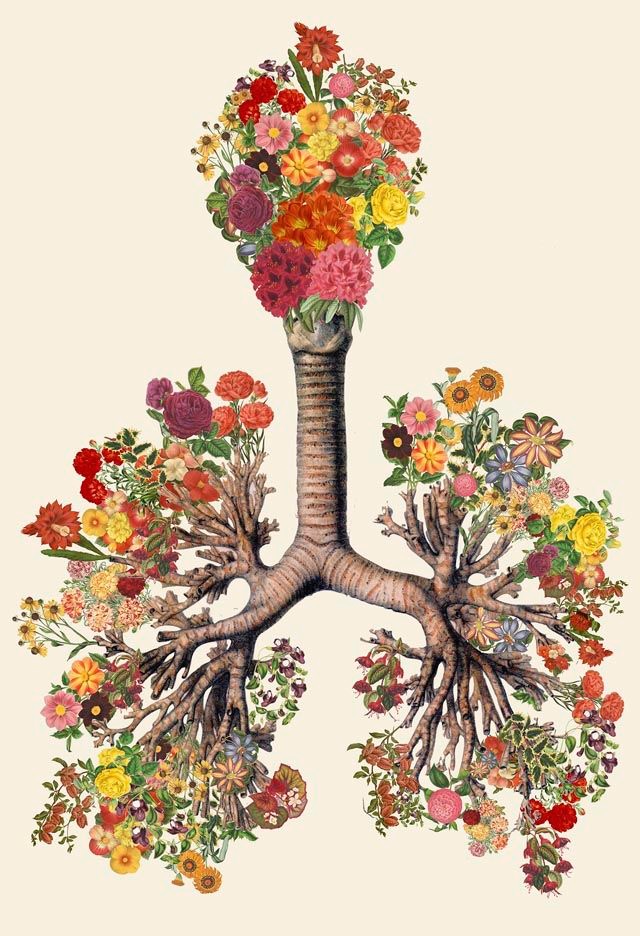 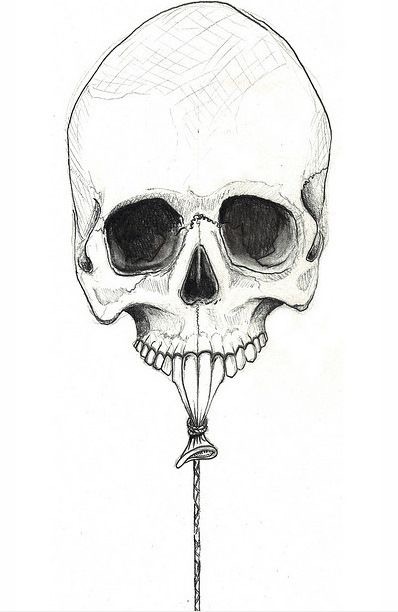 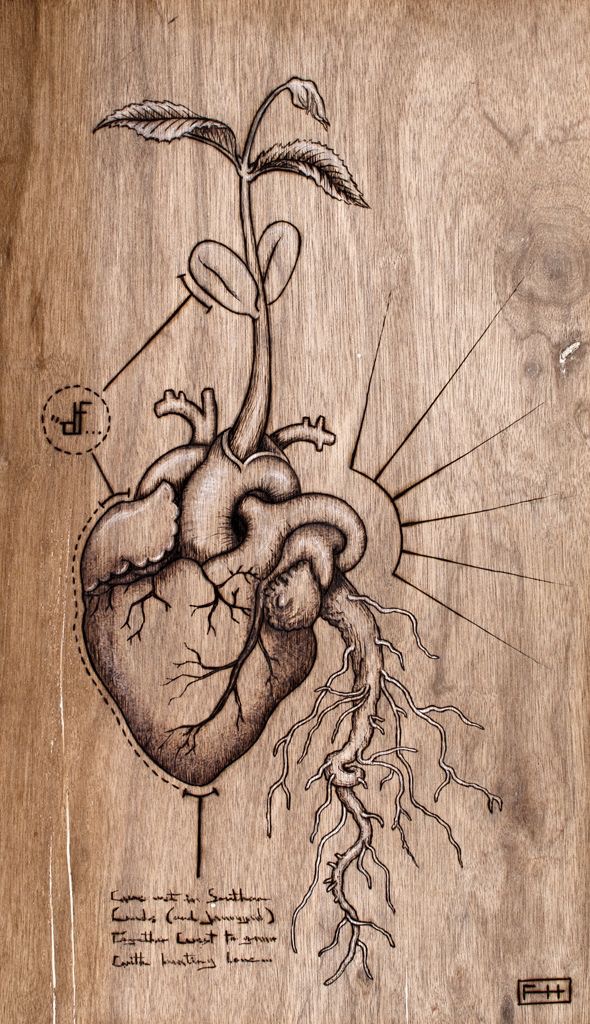 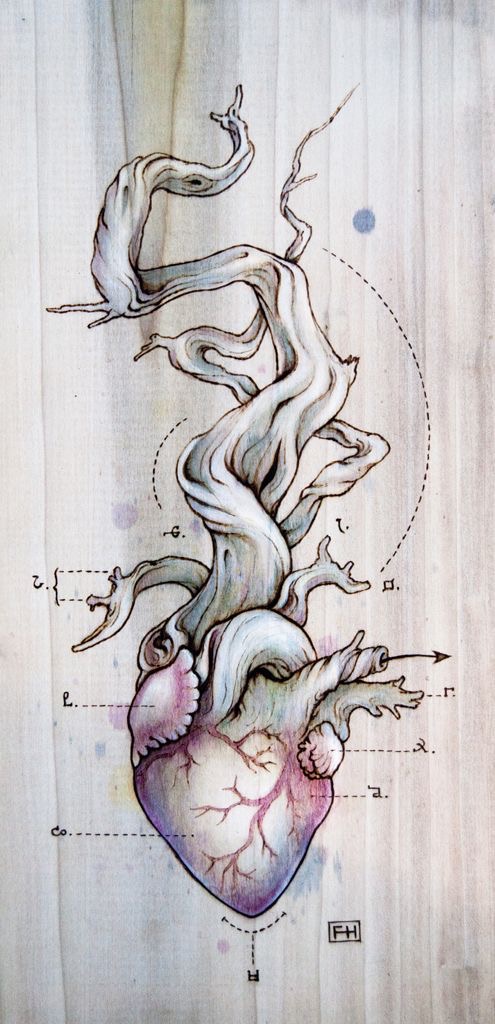 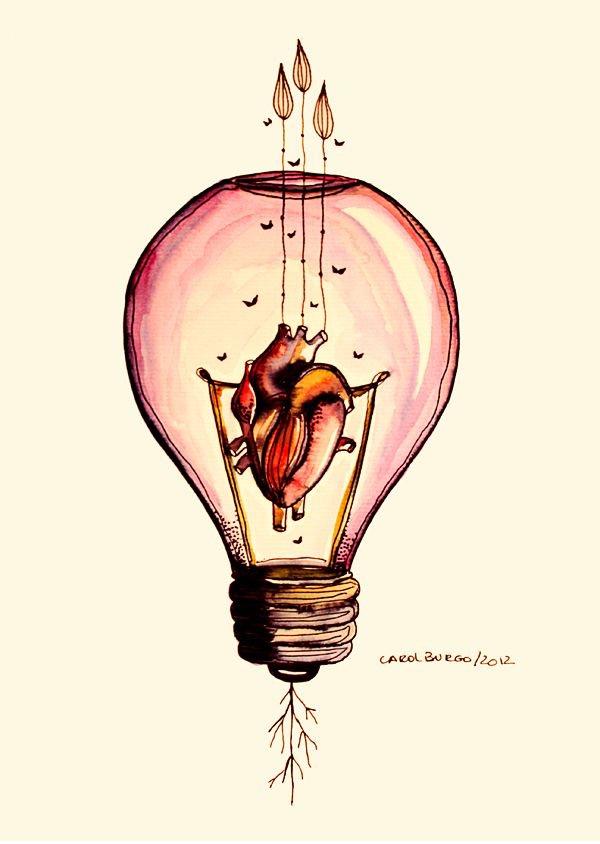 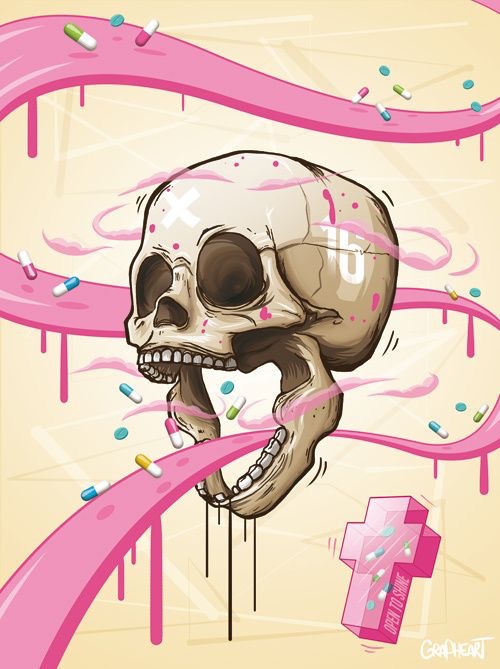 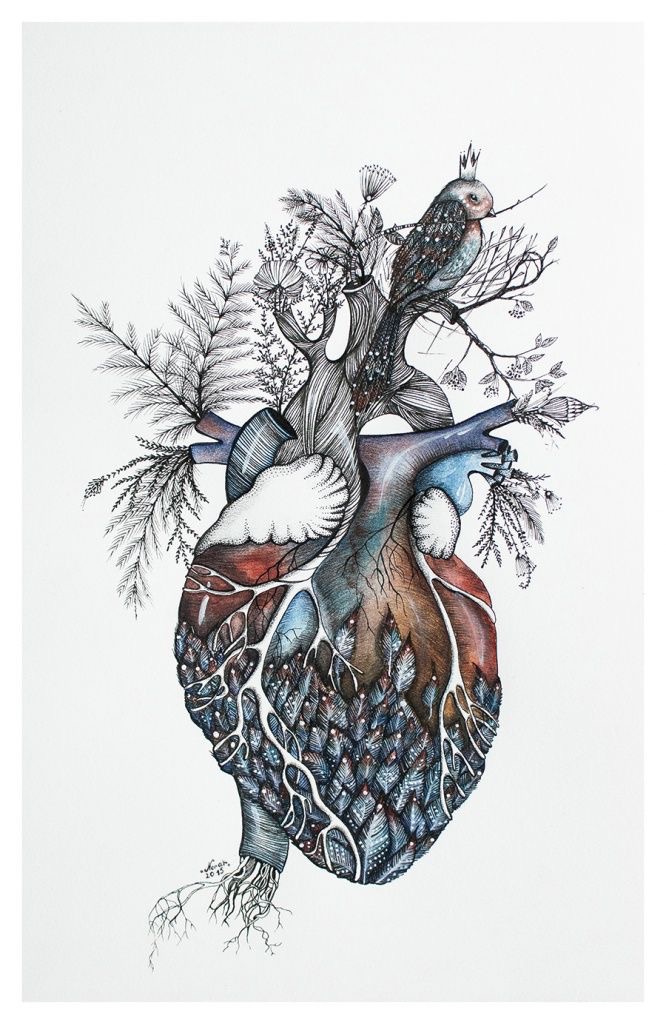 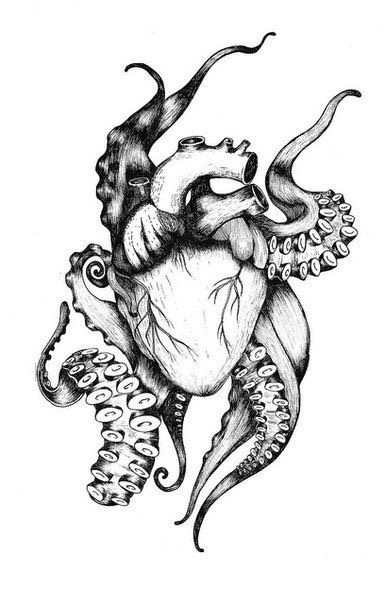 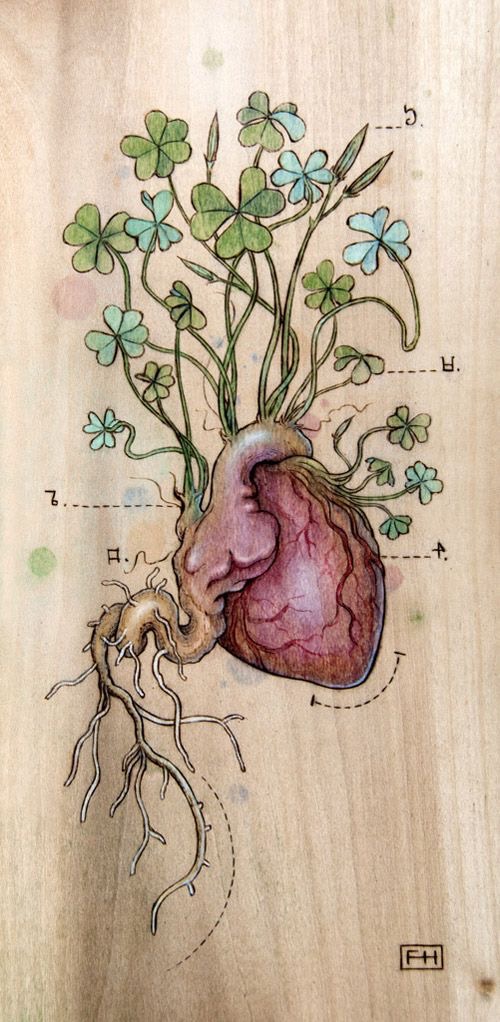 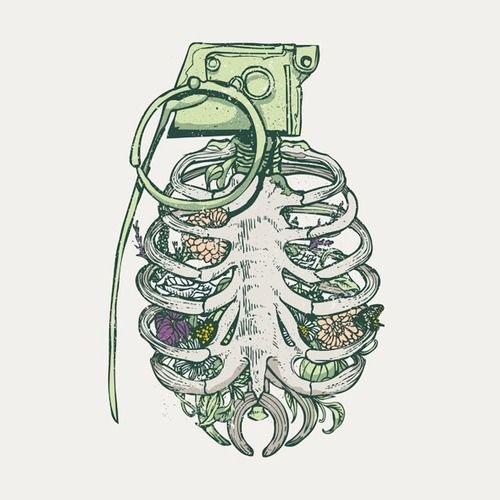 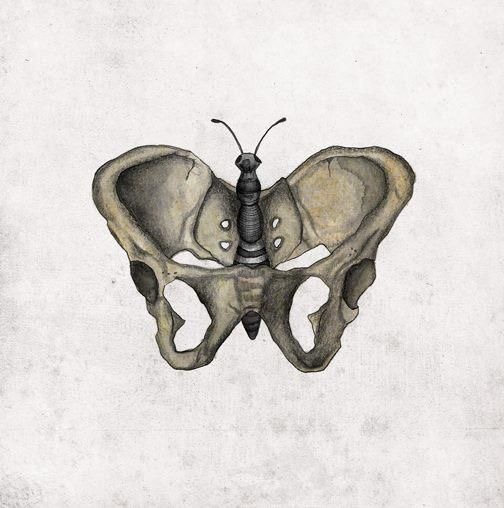